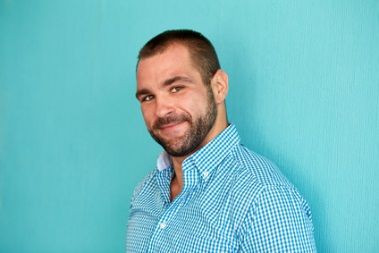 Alexie Dorris
Über mich
Berufsbezeichnung
Lorem ipsum dolor sit amet, consectetur adipiscing elit.
Berufserfahrungen
Lorem ipsum dolor sit amet, consectetur adipiscing elit. Morbi tristique sapien nec nulla rutrum imperdiet. Nullam faucibus augue id velit luctus maximus.
Unternehmen
2013-2016
Lorem ipsum dolor sit amet, consectetur adipiscing elit. Morbi tristique sapien nec nulla rutrum imperdiet. Nullam faucibus augue id velit luctus maximus.
Unternehmen
2013-2016
Lorem ipsum dolor sit amet, consectetur adipiscing elit. Morbi tristique sapien nec nulla rutrum imperdiet. Nullam faucibus augue id velit luctus maximus.
Unternehmen
2009 - 2012
AUSBILDUNG
Universität
Lorem ipsum dolor sit amet, consectetur adipiscing elit. Morbi tristique sapien nec nulla rutrum imperdiet. Nullam faucibus augue id velit luctus maximus.
2009
Lorem ipsum dolor sit amet, consectetur adipiscing elit. Morbi tristique sapien nec nulla rutrum imperdiet. Nullam faucibus augue id velit luctus maximus.
Universität
2009
Fähigkeiten
Sprachen
Kontakt
Adobe Suite
Englisch, Französisch
Email: name@mail.com
Telefon: 000 111 333
Windows 10
PHP MySQL
Ruby On Rails